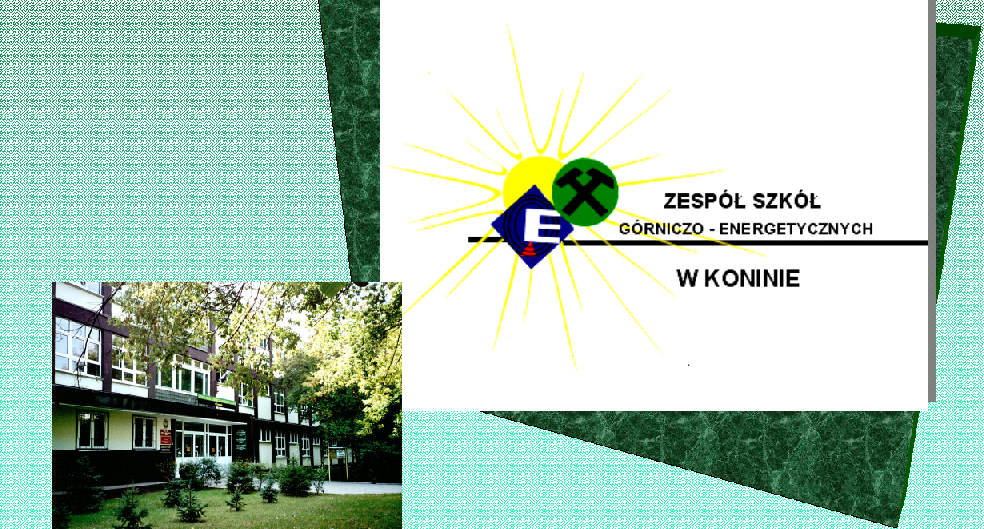 Odnawialne Źródła Energii wokół Nas – projekt OZE
Pracę nadzorował : mgr inż. Józef Chęciński Autorzy : Cezary Banasiak, Kamil Biernacki, Krystian Glanc, Marek Golimowski, Michał Grochowski i Damian Gumkowski.
Odnawialne źródła energii to przyszłość, która uchroni Nas od nadmiernej emisji CO2 i globalnego ocieplenia. Szlak OZE rozpoczniemy od Naszej Szkoły Zespołu Szkół Górniczo-Energetycznych im. Stanisława Staszica w Koninie.
PRACOWNIA ENERGII ODNAWIALNEJ W ZSGE
INSTALACJA ENERGII CIEPLNEJ
KOLEKTORY SŁONECZNE
POMPA CIEPŁA
INSTALACJA ENERGII ELEKTRYCZNEJ
OGNIWA FOTOWOLTAICZNE
SIŁOWNIA WIATROWA
FUNDATORZY
NIEMIECKA FUNDACJA 
OCHRONY ŚRODOWISKA
URZĄD MIEJSKI
W KONINE
WOJEWÓDZKI FUNDUSZ
OCHRONY ŚRODOWISKA I GOSPODARKI WODNEJ
W POZNANIU
Praktyczne wykorzystanie energii ze źródeł odnawialnych
Zespół Szkół Górniczo – Energetycznych im. Stanisława Staszica w Koninie istnieje od 1959roku i kształcił kadry techniczne dla potrzeb kompleksu energetycznego: kopalni odkrywkowych i zespołu elektrowni. Przemiany gospodarcze spowodowały, że w roku 2001 podjęto decyzję o kształceniu młodzieży w kierunkach energetyki odnawialnej. Nawiązano kontakty ze szkołami skupionymi wokół europejskiego projektu Solartour.  Dzięki wsparciu Niemieckiej Fundacji Ochrony Środowiska – DBU, Urzędu Miejskiego w Koninie i Wojewódzkiego Funduszu Ochrony Środowiska powstała Pracownia Energetyki Odnawialnej z instalacjami do pozyskiwania energii cieplnej, energii elektrycznej, pomieszczenie techniczne i sala dydaktyczna ze stanowiskami komputerowymi, oraz serwerem obsługującym systemy pomiarowe i autoregulacji całego systemu.
W skład instalacji energii cieplnej wchodzą następujące elementy:
8 kolektorów słonecznych w tym dwa zestawy kolektorów próżniowych po 20 rur, dwa kolektory płaskie próżniowe i cztery kolektory płaskie,
Bufor wody z wężownicą cieczy solarnej i wężownicą solankową obiegu pompy ciepła,
Dwa zbiorniki ciepłej wody użytkowej o pojemności 1000 dm3 i 500 dm3,
Zestawy pompowe, sterowanie w pomieszczeniu technicznym,
Pompa ciepła
Stacja meteo na platformie z kolektorami, z czujnikami temperatury i pyranometrem do mierzenia natężenia pro miewania słonecznego w W/m2.
Promieniowanie słoneczne dociera do Ziemi prawie od 5 miliardów lat i docierać będzie przez następnych kilka miliardów lat. Potencjalne zasoby energii słonecznej w Polsce wynoszą około 1000 KWh/m2 na rok w odniesieniu do powierzchni poziomej, co sprawia, że ilość energii słonecznej docierającej do powierzchni ziemi w Polsce jest około dwieście razy większa od rocznego zapotrzebowania na energię w naszym kraju. Dodać jednak należy, ze 75% tej energii przypada na półrocze letnie a w miesiącach zimowych ilość docierającej energii jest niewielka. Ważnym parametrem jest usłonecznienie, czyli liczba godzin z bezpośrednią widoczną tarczą słoneczną i na obszarze Polski wynosi to od lat od około 1500 h/rok do około 1600 h/rok. Ze względu na fizykochemiczną naturę procesów przemian energetycznych promieniowania słonecznego na Ziemi wyróżniamy: konwersje fotochemiczną , konwersję fototermiczną i konwersję fotowoltaiczną.
W zagadnieniach pozyskiwania energii cieplnej wykorzystujemy konwersję fototermiczną, która prowadzi do powstania niestabilnych form energii, wymagających kłopotliwego technicznie magazynowania.
Konwersję termiczną energii promieniowania słonecznego można wykorzystać do bezpośredniej produkcji ciepła w sposób pasywny, bierny bez dodatkowej energii z zewnątrz np. dom słoneczny Sokratesa lub w sposób aktywny z dostarczeniem dodatkowej energii do napędu pomp lub wentylatorów.Urządzenia, które przetwarzają energię promieniowania słonecznego na energię cieplną nazywamy kolektorami, cieczowymi gdy czynnikiem odbierającym ciepło jest ciecz lub powietrznymi jeśli ciepło odbiera powietrze. Pomysł na przetwarzanie energii promieniowania słonecznego na energię cieplną podgrzewanej wody opatentował w 1891r Clerance Kemp, budując kolektory CLIMAX.
Konwersja energii promieniowania słonecznego w kolektorach słonecznych podlega zasadom fizyki, techniki cieplnej i inżynierii materiałowej. Podstawowe zasady to:
Temperatura równowagi ciała czarnego, który jest absorberem – prawo Plancka
Wytworzenie powłoki selektywnej, która ma około 10 razy mniejszy współczynnik emisji od absorpcji
Wykorzystanie efektu szklarniowego przez zastosowanie przesłon szklanych, które absorbują promieniowanie wyemitowane przez absorber.
Zasady te umożliwiają uzyskanie temperatury absorberów 1900C w kolektorach cieczowych niskotemperaturowych.Kolektory powietrzne znalazły zastosowanie w suszarnictwie, ogrodnictwie i ogrzewaniu dużych powierzchni handlowych i przemysłowych przez specjalne zabudowy w ścianach.Zadaniem Szkoły jest kształcenie młodzieży i wyrabianie odpowiednich nawyków, w naszym przypadku poszanowania energii i propagowaniu idei pozyskiwania energii odnawialnej.
Szkolne instalacja energii cieplnej pozyskuje energię dla potrzeb ciepłej wody użytkowej dostarczanej do łazienek i natrysków przy Sali gimnastycznej.Efekt ekologiczny tego rozwiązania to brak emisji dwutlenku siarki – 6335 kg i dwutlenku azotu ponad 200 kg, które zostałyby wyemitowane po spaleniu 18,87 tony węgla brunatnego w Elektrowni Konin dla podgrzania ciepłej wody użytkowej do temperatury 500C.Propagowanie idei pozyskiwania energii ze źródeł odnawialnych spowodowało konieczność napisania programu nauczania specjalizacji instalacje energii odnawialnej dla technika mechanika.
KOLEKTOR PRÓZNIOWYHELIOSTAR 400V
KOLEKTOR PŁASKI VITOSOL 100 s 2,5
KOLEKTOR PŁASKI VITOSOL 1OO s 1,7
FRAGMENT INSTALACJI KOLEKTORÓW SŁONECZNYCH
SYSTEM WIZUALIZACJI I STEROWANIA-kolektory
POMPA CIEPLA VITOCAL 300
PATIO Z  WIDOCZNYM MAGAZYNEM CIEPŁA
UKŁAD WĘŻOWNIC                                W MAGAZYNIE CIEPŁA
POMIESZCZENIE TECHNICZNE
SYSTEM WIZUALIZACJI I STEROWANIA-pompa ciepła
ZESTAW MODUŁÓW FOTOWOLTAICZNYCH 800 W
ZESTAW MODUŁÓW FOTOWOLTAICZNYCH 200 W
SYSTEM WIZUALIZACJI I STEROWANIA-ogniwa fotowoltaiczne
SILOWNIA WIATROWA 1,2 kW
SYSTEM WIZUALIZACJI I STEROWANIA-siłownia wiatrowa
APARATURA KONTROLNO POMIAROWA I AUTOMATYKI
FALOWNIK   PV  ORAZ  REGULATOR  SIŁOWNI  WIATROWEJ
SERWER  INSTALACJI   Z PROGRAMEM WIZUALIZACJI I STEROWANIA
STANOWISKA ĆWICZENIOWE  W SALI 111A
SALA 111A STANOWISKA UCZNIOWSKIE
SYSTEM WIZUALIZACJI I STEROWANIA-stacja meteo
MENU GŁÓWNE  - BAZA DANYCH
Następnie przedstawimy trzy przykłady zastosowania urządzeń energetyki odnawialnej :
- ogrzewanie pompą ciepła- firma Raszewski i      Syn 
 - ogrzewanie wody basenowej i ciepłej wody użytkowej na basenie krytym przy ul. Szymanowskiego- kolektory słoneczne 
- wykorzystanie biogazu na składowiskach odpadów komunalnych w Koninie.
Instalacja ogrzewania podłogowego z pompą ciepła w firmie Raszewski i Syn – Konin ul. Świętojańska
Firma zajmuje się budowaniem skrzyżowań świetlnych oraz systemów oświetleniowych
- dodatkowo firma posiada limuzyny , które świadczą usługi przewozu VIP – ów i obsługę  wesel.
Instalacja składa się z :
- Pompy ciepła IVT produkcji szwedzkiej typu 14E o parametrach : 
 - moc wydatkowana / doprowadzana 14,4 / 3,1kW – co oznacza , że na wytworzenie mocy cieplnej 14,4 kW zużywana jest moc elektryczna 3,1 kW
 - długość rury dolnego źródła ciepła 10x100m ø 32
- czynnik roboczy – glikol propylenowy
 - powierzchnia ogrzewanej podłogi około 120 m²
 - głębokość posadzenia rur 1,4 – 1,6m poniżej powierzchni parkingu
 - powierzchnia parkingu – 5 arów
 - temperatura wewnątrz 23ºC
Budynek firmy i mapa sytuacyjna
Pompa ciepła firmy IVT
Wymiennik ciepła
System rur i naczynie wzbiorcze
Parking – lokalizacja dolnego źródła ciepła
Warsztat dogrzweany pompą ciepła
Limuzyna – dodatkowa działalność firmy
Chwilowy odpoczynek w limuzynie …
Koledzy zainteresowani samochodem szefa firmy
Instalacja kolektorów słonecznych na basenie krytym w Koninie ul. Szymanowskiego 5a
- 56 kolektorów Viessman – poziomych po  2,5m²
 - wymienniki płytowa dla wody basenowej
 - dwa zasobniki biwalentne z wężownicami po 1000 l dla c.w.u.
 - aparatura sterująca Viessman
 - basen o wymiarach 25x12,5
Budynek basenu i mapa sytuacyjna
Kolektory na dachu basenu
Zasobniki 2x1000 l
Pompy cyrkulacyjne
Grupa projektowa na tle zasobników c.w.u.
System sterowania na wymiennikach basenu
Schemat instalacji
Sterowanie Viessmann
Budowa wymiennika
Rekreacja na basenie
Instalacje wykorzystania biogazu w Miejskim Zakładzie Gospodarki Odpadami Komunalnymi w Koninie ul. Sulańska 13
- obszar składowania odpadów 16 hektarów
 -  obszar odzyskiwania biogazu 10 hektarów
 - 70 studni zbierających biogaz 
 - 5 stacji MPR – zbieranie gazu
 - zespół prądotwórczy o mocy elektrycznej 400 kW prądu trójfazowego 50 Hz firmy GE Jenbacher
 - przepływ gazu 200-300m³ / h
Logo firmy i mapa sytuacyjna
Czarny kominek studni zbierającej biogaz
1 z 5 stacji zbierania gazu MPR
Zawory i pomiar zbieranego gazu
Pompa ssawna biogazu
Panel pomiarowy jakości biogazu – 55,8% CH4 i 1,5% O2
Logo Holenderskiej firmy eksploatującej złoże
Kontener zespołu prądotwórczego
Agregat firmy GE Jenbacher
Pomiar produkowanej mocy – 200 kW
Silnik spalinowy V12 – zapłon iskrowy
Grupa projektowa na tle konteneru
LOGO polskiej firmy współpracującej z Holendrami
Panel pomiarowy prądu oddawanego do sieci elektrycznej
Schemat obiegu chłodzenia agregatu
Schemat całego układu „biogazu”
Panel sterowania silnika V12 JENBACHER
Grupa projektowa z dyrektorem technicznym MZGOK i pracownikami ECO ENERGII
To samo z opiekunem projektu
Post Scriptum
W sąsiedztwie , w elektrowni Konin z Zespołu PAK działa od niedawna blok energetyczny na biomasę – zrębki drewna i skorupy orzechów kokosowych – ale to już inna historia.